Spēļu metode nometņu vadītāju darbā. Ieteikumi
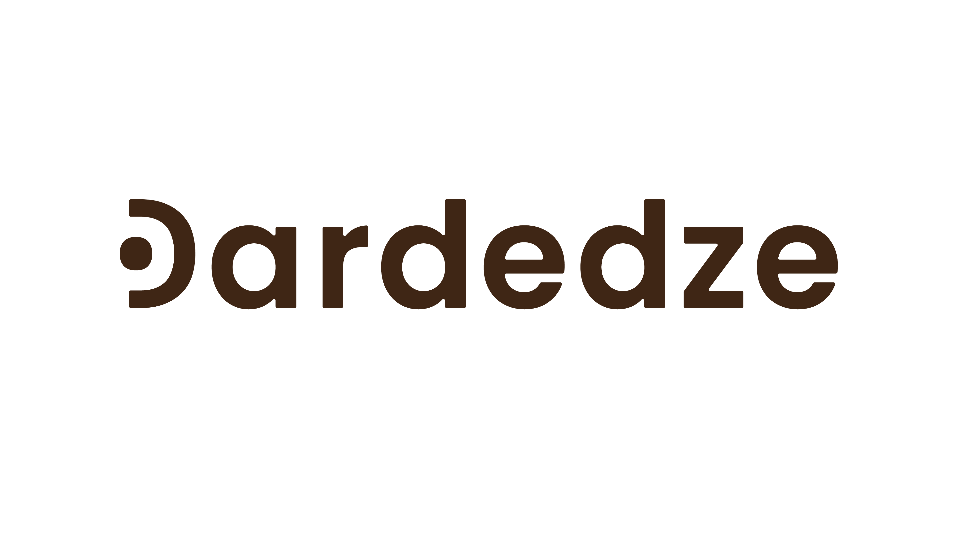 MG.PSYCH. Madara grandāne
23.oktobris, 2023
“Nāc, uzspēlēsim ”
Uzspēlēsim 
2 minūtes
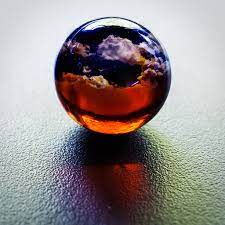 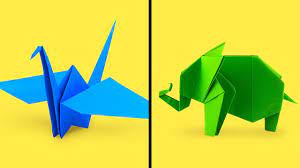 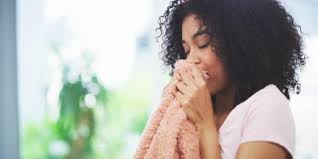 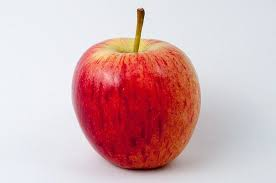 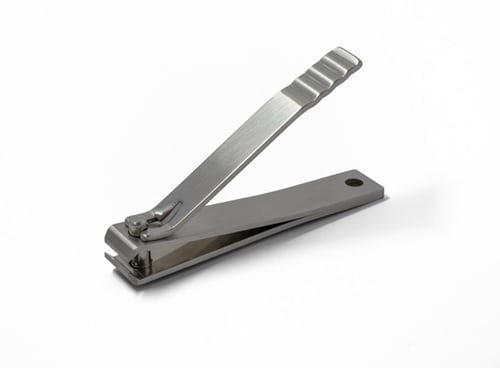 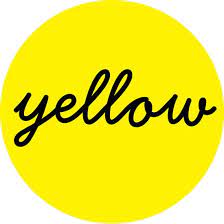 [Speaker Notes: Papīrs/kartons
Apaļš
Labi smaržo
Ēdams
Metālisks
Dzeltenā krāsā]
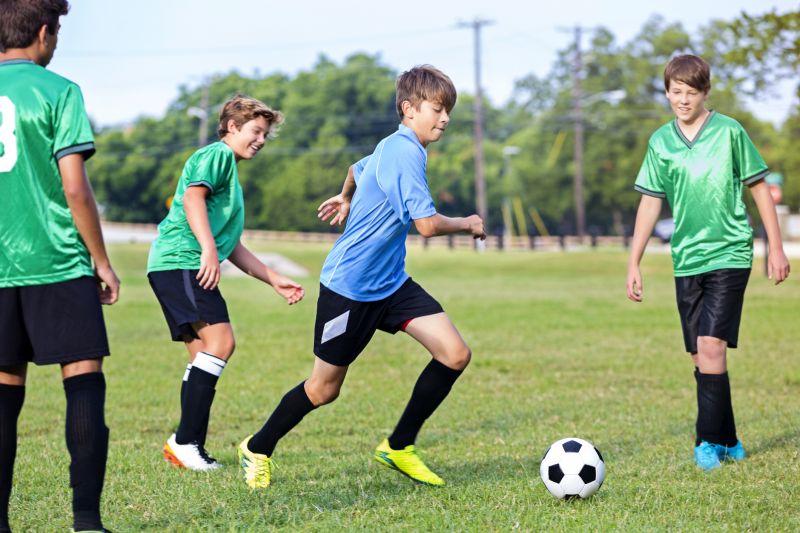 Nosauciet vismaz vienu savu mīļāko spēli
[Speaker Notes: Jūsu “spēļu bagāža” un rezerves variantu esamība paaugstina izredzes.

*Baltā tāfele]
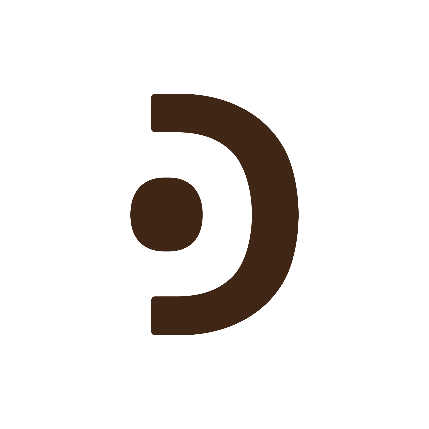 Spēle – strukturēts rotaļāšanās veids, kurā brīvprātīgi iesaistās bērns, lai gūtu priekuun to izbaudītu. Spēle ir metode.
JAUTRAI LAIKA PAVADĪŠANAI
IZGLĪTOJOŠAIS INSTRUMENTS
Veicina bērna attīstību (kognitīvo, valodas, fizisko, mentālo u.c.) 
Veicina paškontroli
Veicina iztēli un fantāziju
Veicina izpratni par rīcību-seku likumsakarībām
Apmierina emocionālās vajadzības
Attīsta plānošanas un problēmu risināšanas prasmes
Ļauj uzzināt kaut ko par sevi, citiem un pasauli
Palīdz pilnveidot bērna sociālo pieredzi
[Speaker Notes: Vadītāja uzdevums – noturēt spēles virzību.]
SPĒLES
BEZ INVENTĀRA
AR STINGRIEM NOTEIKUMIEM
AR PAMATNOTEIKUMIEM
AR INVENTĀRU
DALĪBNIEKU SKAITS
DALĪBNIEKU LOMAS
Vadītājs, kapteinis, tiesnesis u.c.
Vienlīdzīgi dalībnieki
Novērotāji
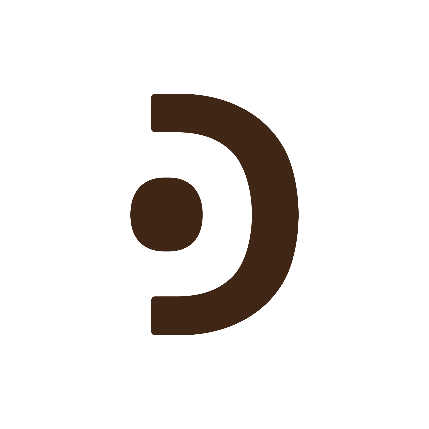 Spēļu satura iedalījums
RADOŠĀS SPĒLES
PASĪVAS,
DIDAKTISKĀS SPĒLES
AKTĪVAS
SPĒLES
Iepazīšanās spēles
Komandas veidošanas spēles
Komandas saliedēšanas spēles/saskarsmes spēles
Uzlādēšanas spēles (energizer)
Nomierināšanās aktivitātes (unload)
Rituālu aktivitātes
Atgriezeniskās saites spēles
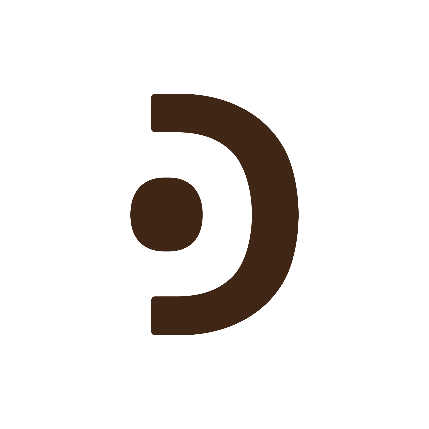 Veiksmīgas spēles priekšnoteikumi…
SPĒLES IZVĒLE
SAGATAVOŠANĀS
NOTEIKUMU IZKLĀSTS
NOSLĒGUMS
ATGRIEZENISKĀ SAITE
SPĒLĒŠANĀS
*SADALĪŠANA KOMANDĀS
Spēles atbilstība vecumam 

Spēles atbilstība bērna intelktuālam spējām

Spēles atbilstība bērna individualitātei un iepriekšējai pieredzei
[Speaker Notes: Visi vienādi nedribelēs bumbu vienā rindā, ja visi iet tev jāiet, visi dara, tev arī jādara…

Jo vairāk iesaistam pašus bērnus, jo labāk.
Spēles, kas nekaitē bērniem, bet veicina viņu potenciālu.]
IZAICINĀJUMI ?
Izaicinājumi
Grupas dažādība (skaits, vecums, dzimums utt.)?
Kā noturēt uzmanību?
Jāpiedalās visiem vai kāds drīkst nepiedalīties?
Spēle ievelkās un “pārtrakojās”? 
Spēles ar cīņu par vietām. Kā pārvarēt zaudējumus?
“Agresīvie bērni” ?
“Noslēgtie bērni” ?
“Bērni – protestētāji” ?
“Bērni – līderi” ?
Manas personīgās izjūtas un pieredze par doto spēli…



P.S. Kurā fāzē atrodas šobrīd grupa?
[Speaker Notes: “Большая семейная фотография”]
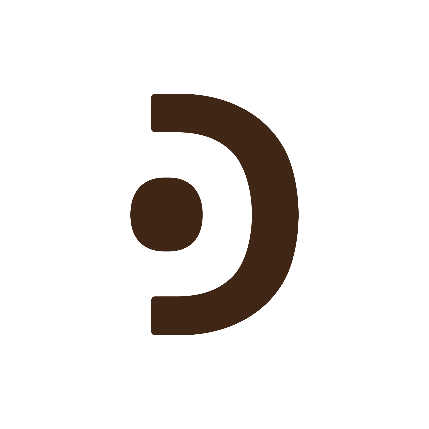 Spēļu izvēle
Iepazīšanās aktivitāte
Sadalīšana komandās
Komandas spēle
Jautrības spēle
Uzlādēšanas spēle
Nomierināšanās aktivitāte
Rituāla aktivitāte
Atgriezeniskās saites aktivitāte
Pirmsskolas vecuma bērniem
Sākumskolas vecuma bērniem
Pamatskolas vecuma bērniem
Pusaudžu vecuma bērniem
[Speaker Notes: https://wheelofnames.com/]
Mana personīgā “spēļu lade”
Manas personīgās izjūtas un pieredze par doto spēli
Viedokļa un ideju jautāšana bērniem
“Prāta vētra” ar kolēģiem
Vienas spēles pielāgošana dažādiem vecumposmiem…
Spēles, kurās var iesaisties dažāda vecuma bērni…

UZZINĀT + SAPRAST
Vadītāja “laimes atslēga”
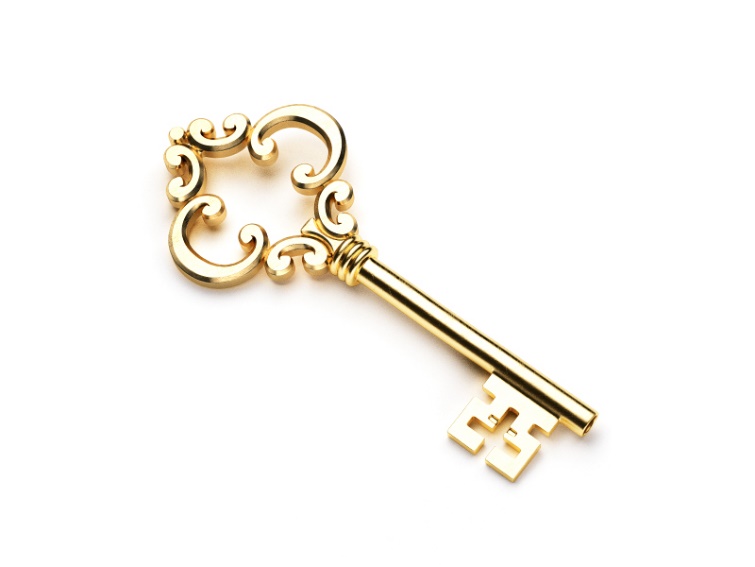 [Speaker Notes: “Большая семейная фотография”]
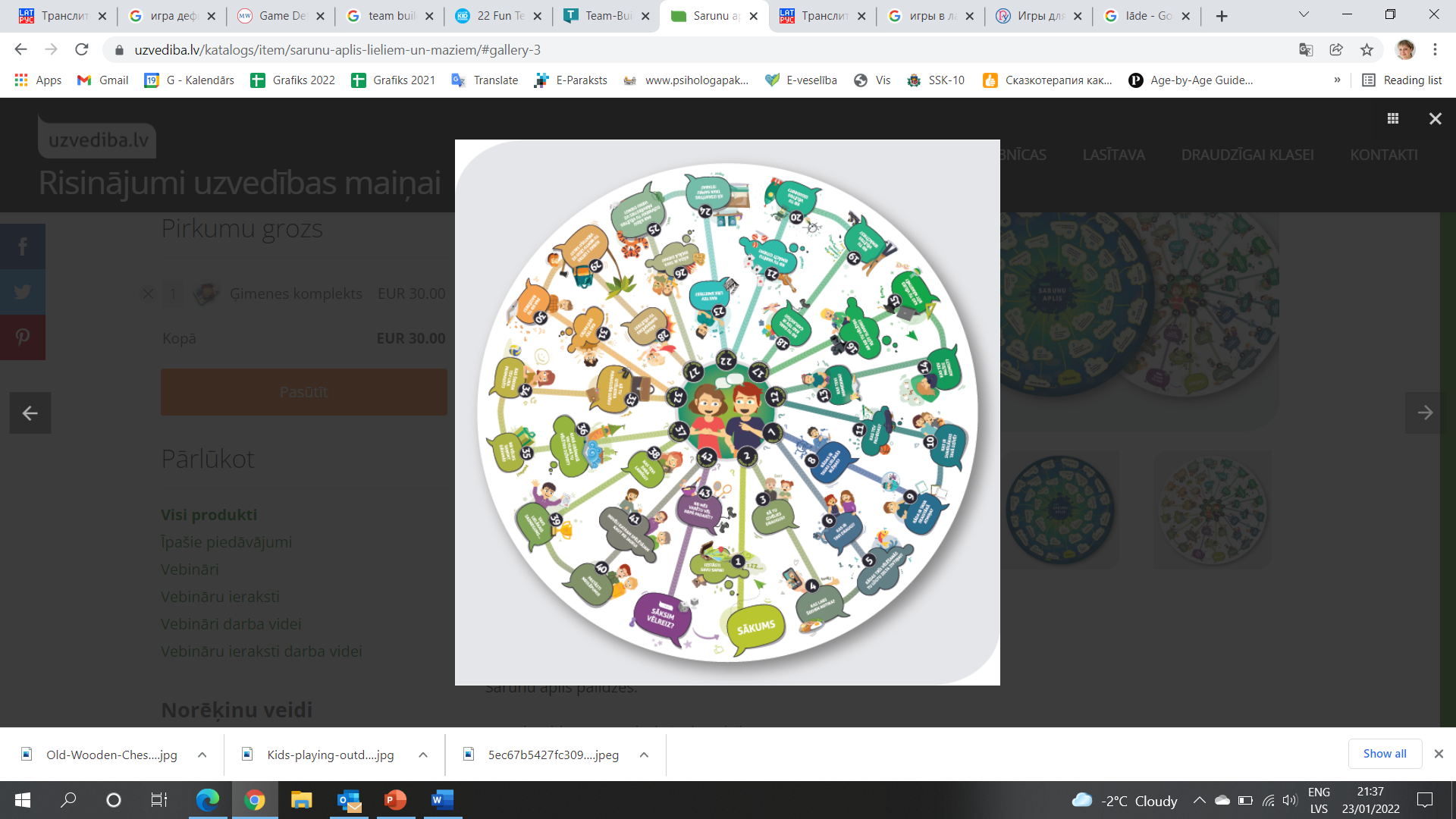 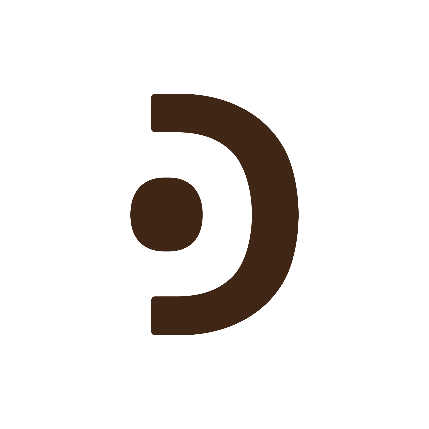 Spēļu avoti
www.nometnes.gov.lv
tiešsaistē (LV, ENG, RU) + Youtube
www.uzvediba.lv
www.tavasmetodes.lv
grāmatnīcas (t.sk.Mnogoknig)
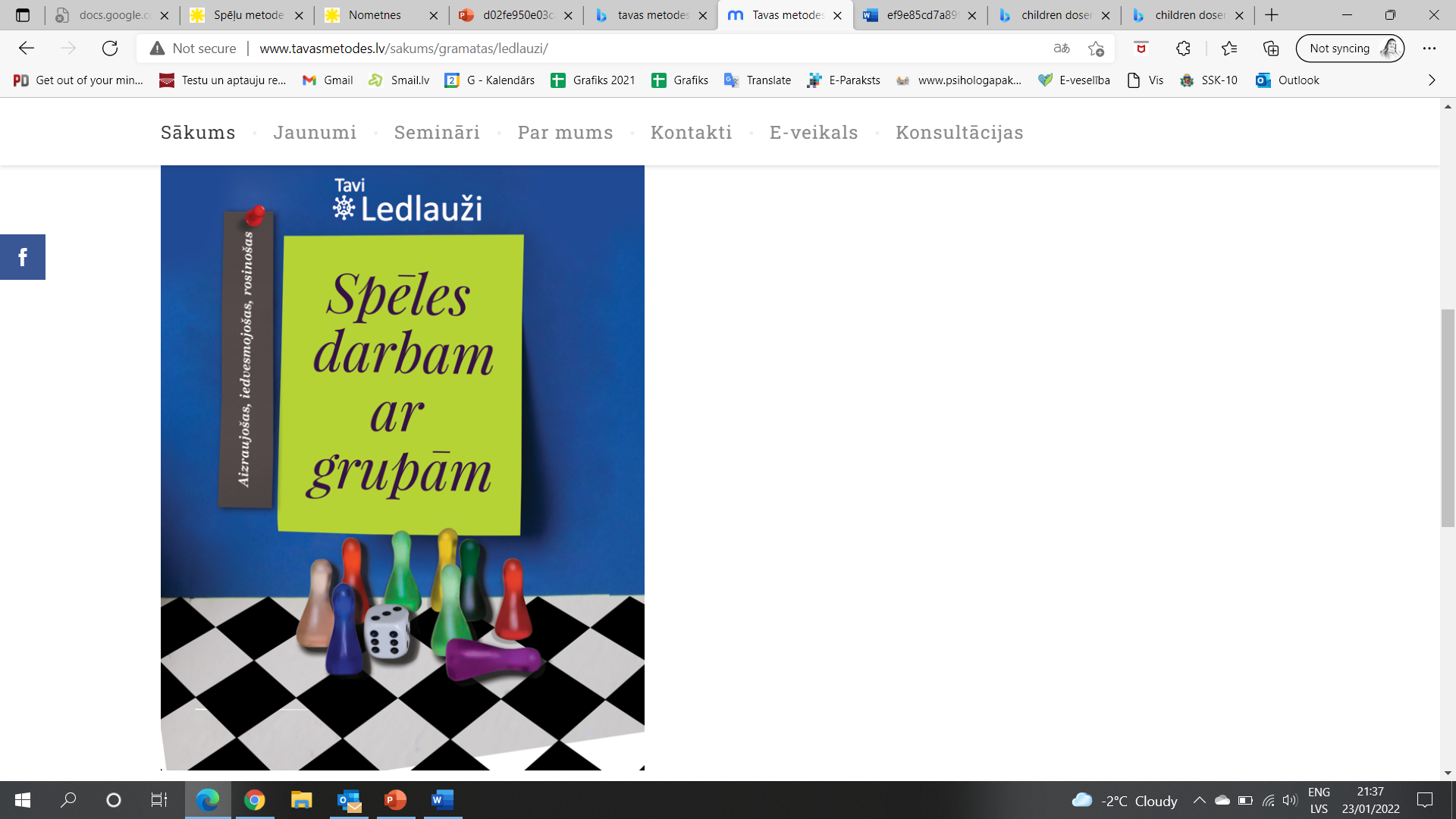 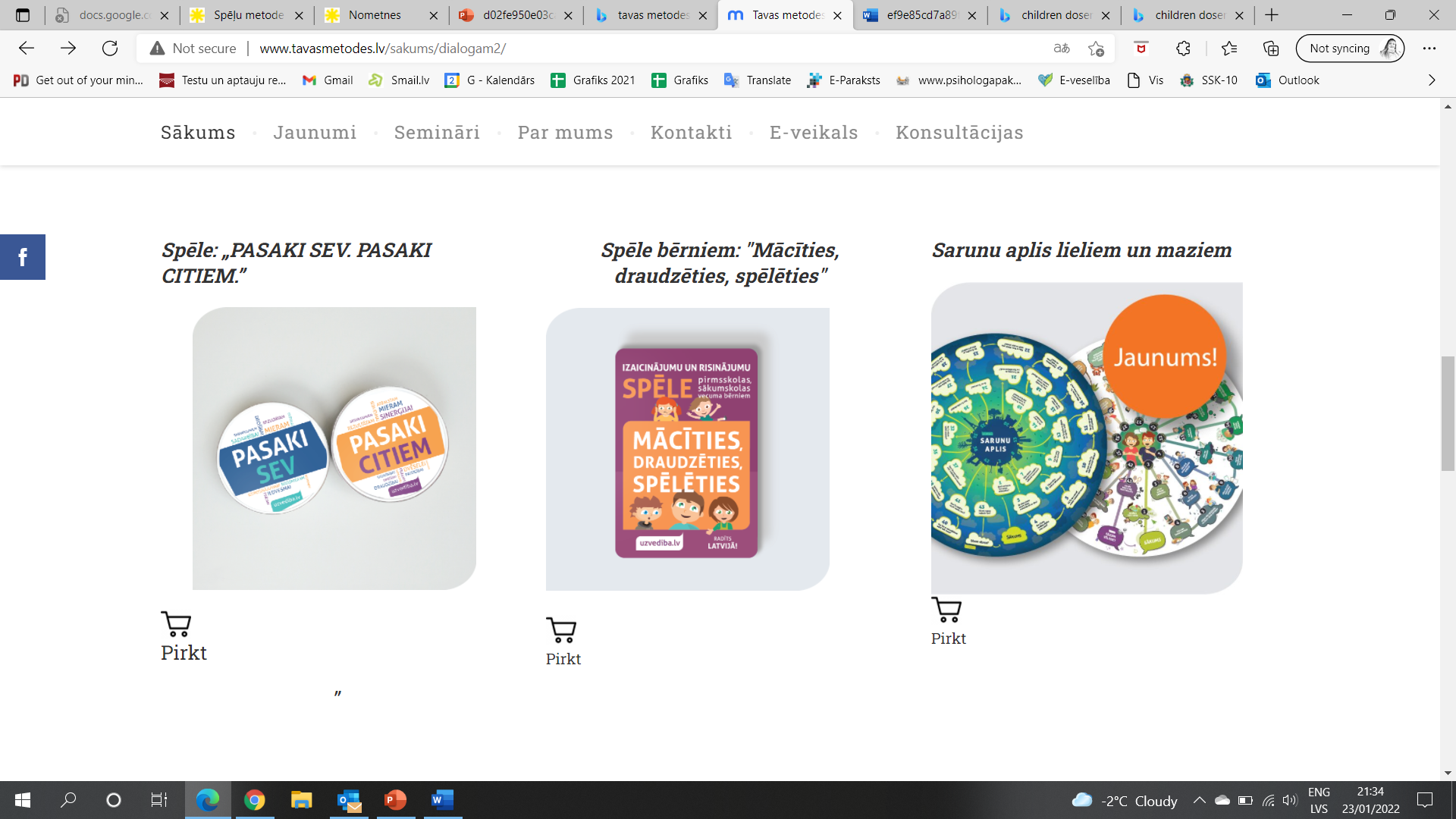 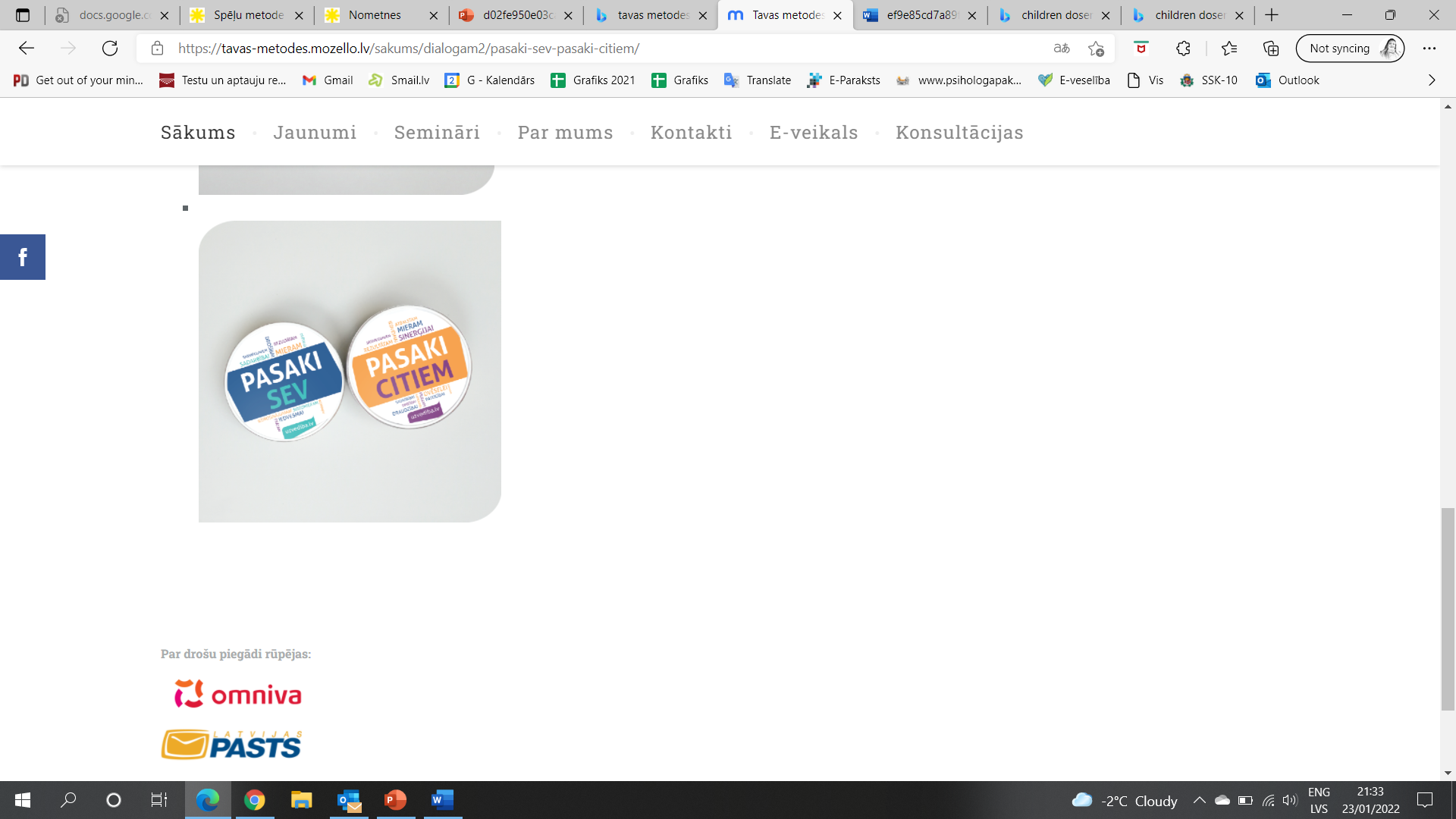 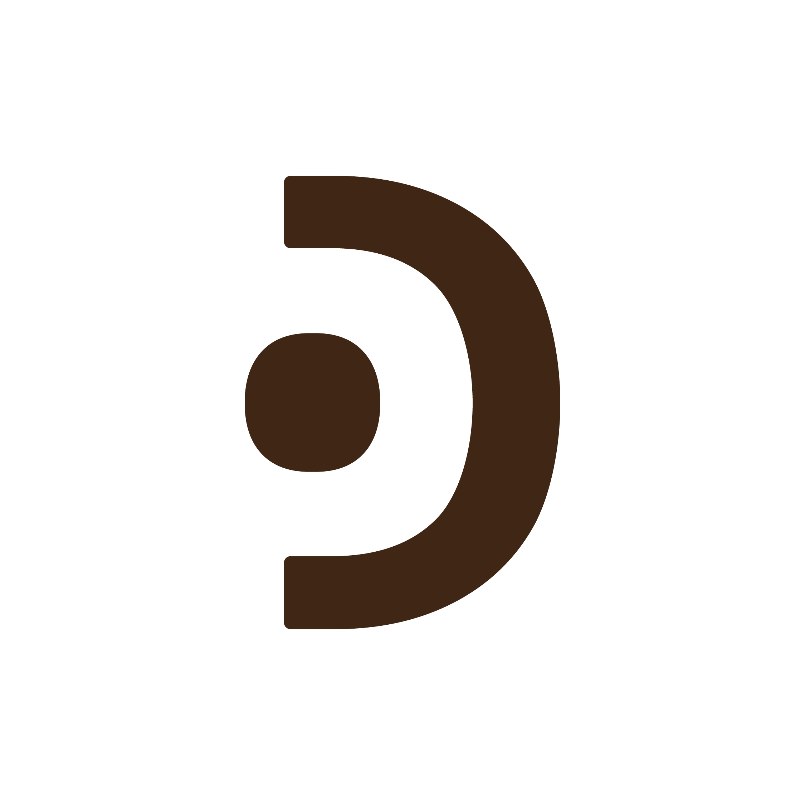 Paldies!
Ja nezināt, kā rīkoties, pavaicājiet padomu mums!
www.centrsdardedze.lv
info@centrsdardedze.lv 
t. 67600685
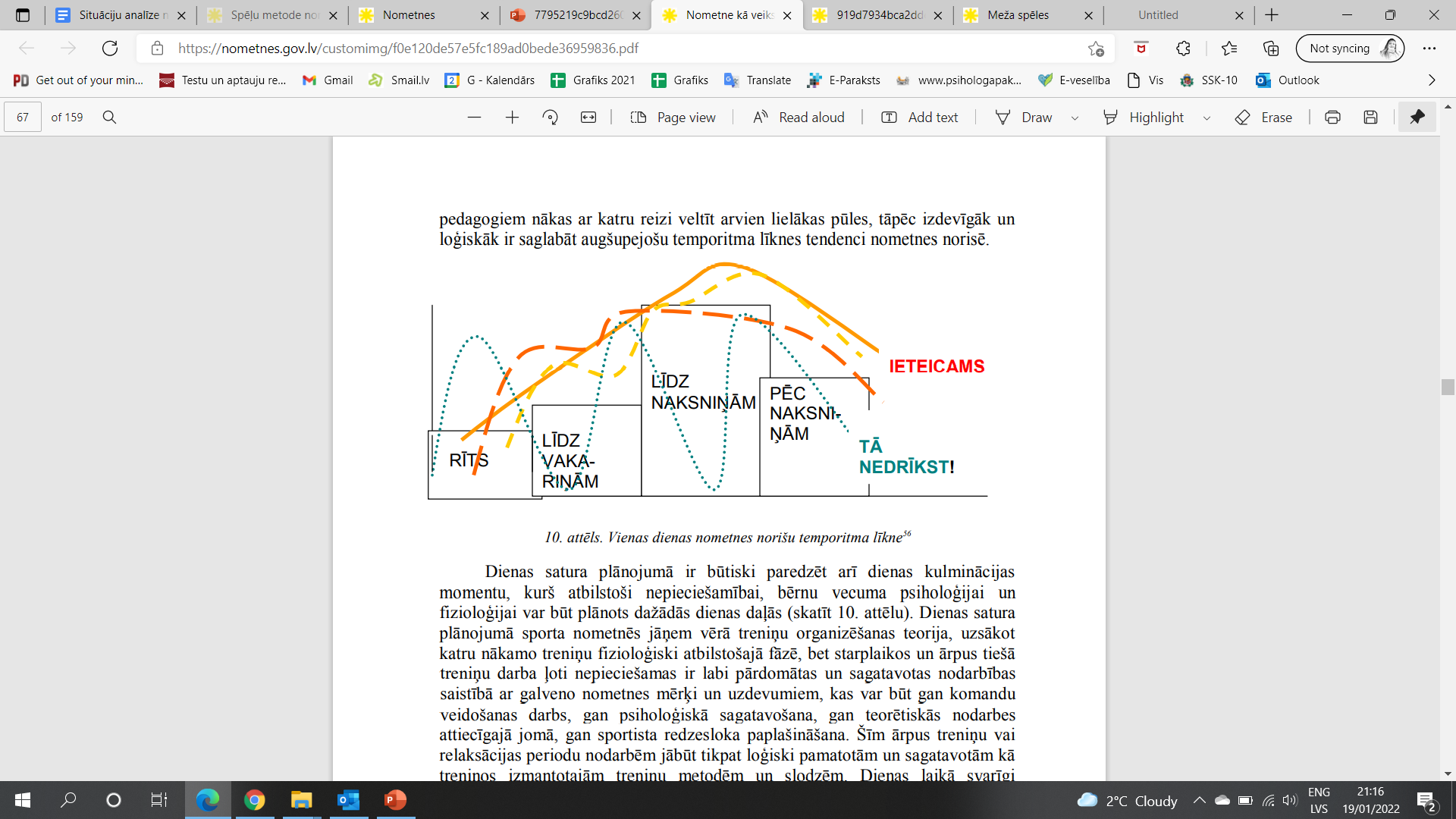